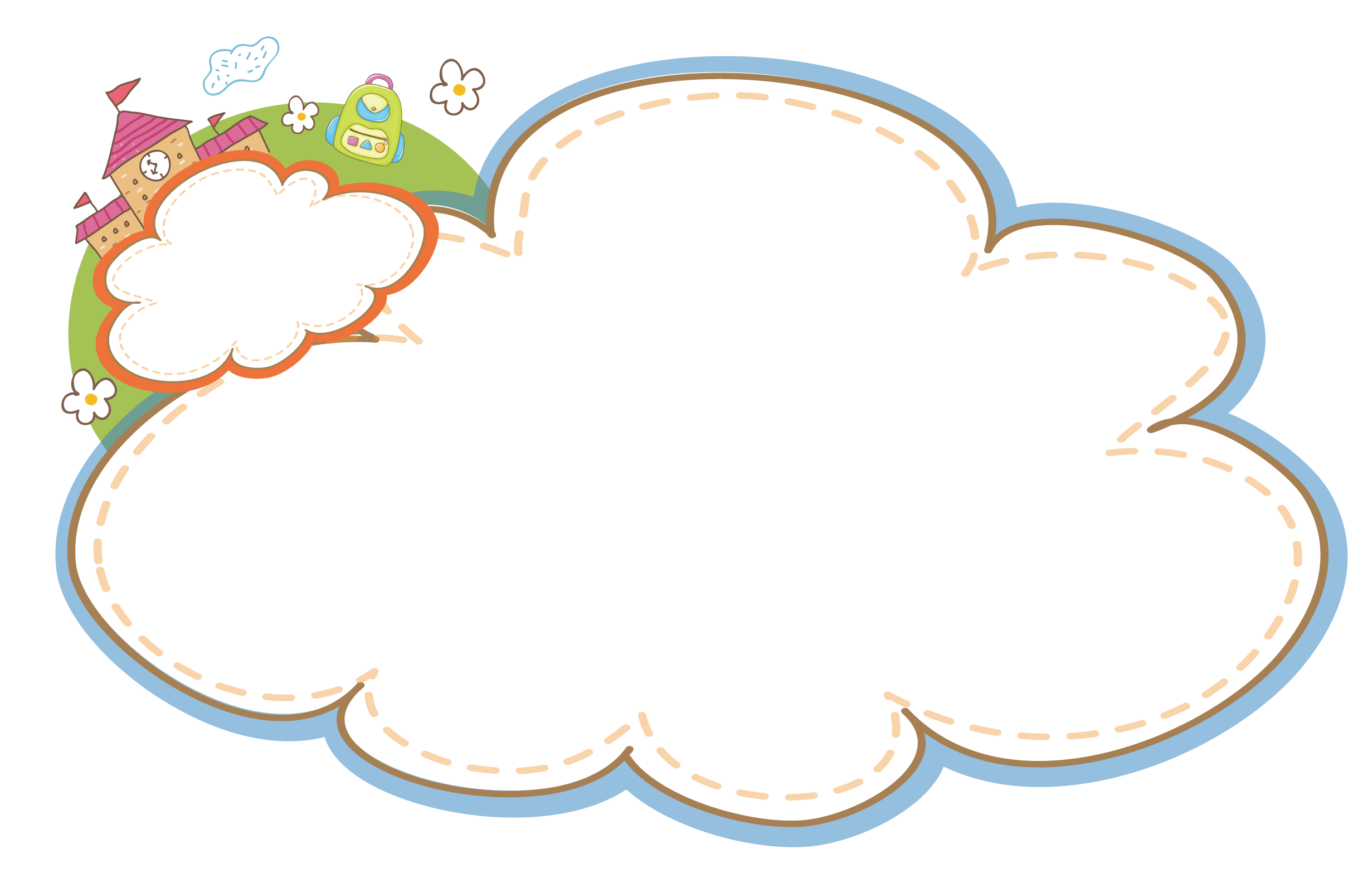 Ôn tập giữa học kì 2 – Tiết 10
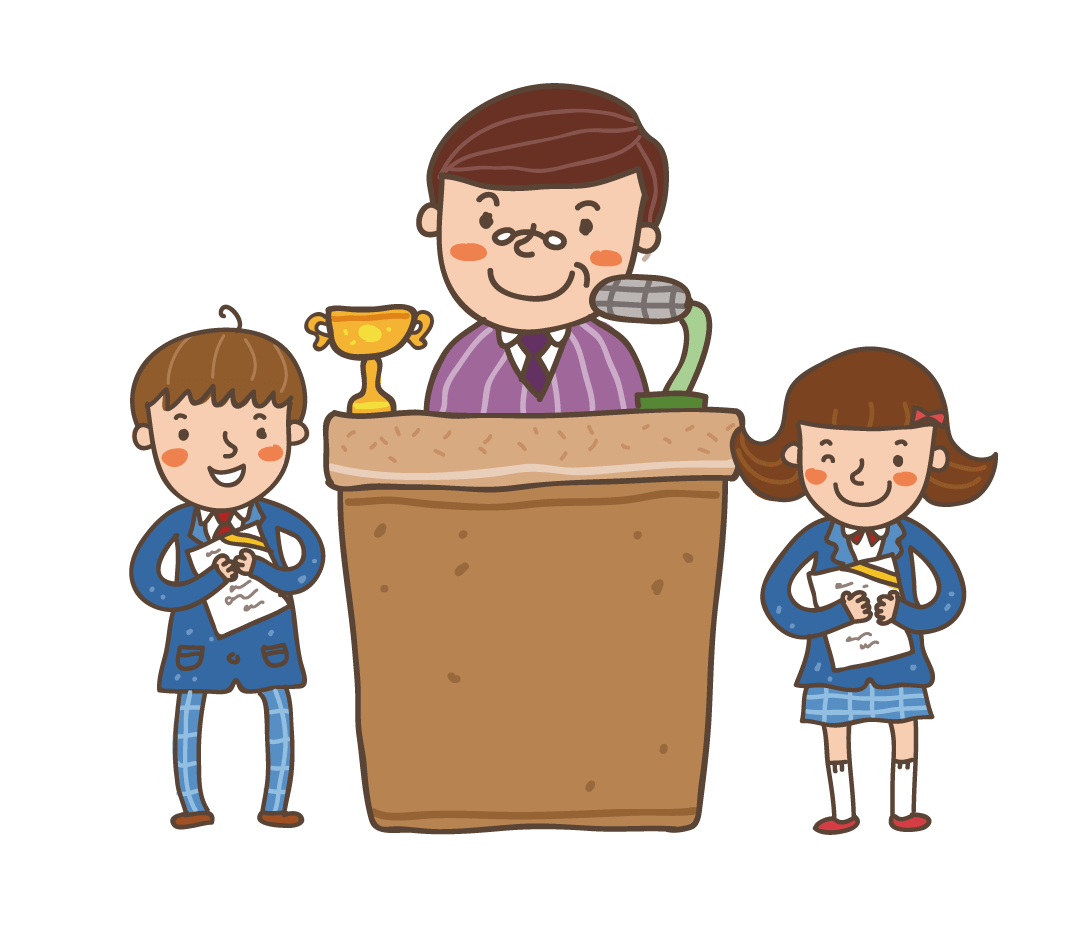 Tiết 10
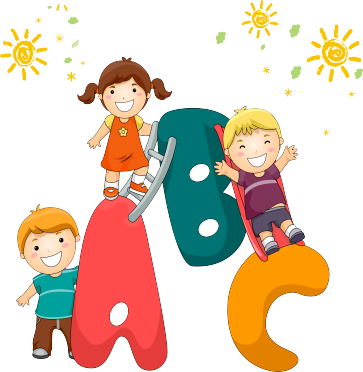 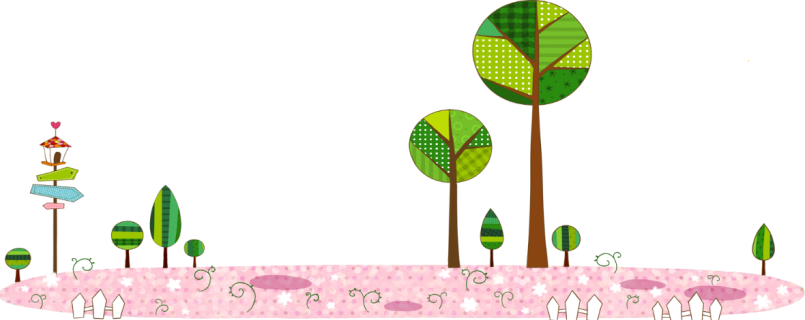 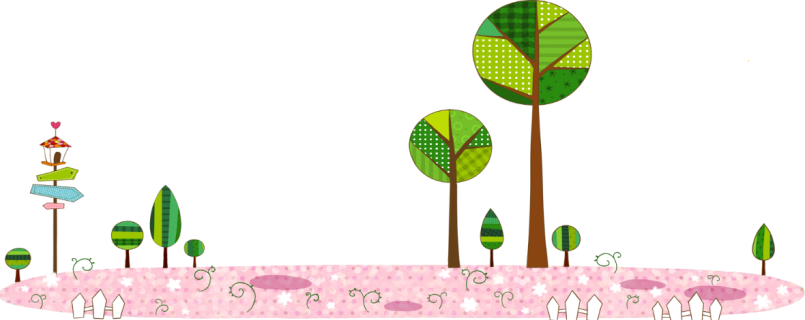 YÊU CẦN CẦN ĐẠT

Viết được đoạn văn kể lại một việc em thích làm trong ngày nghỉ dựa vào gợi ý
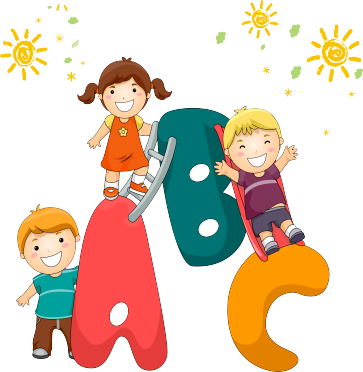 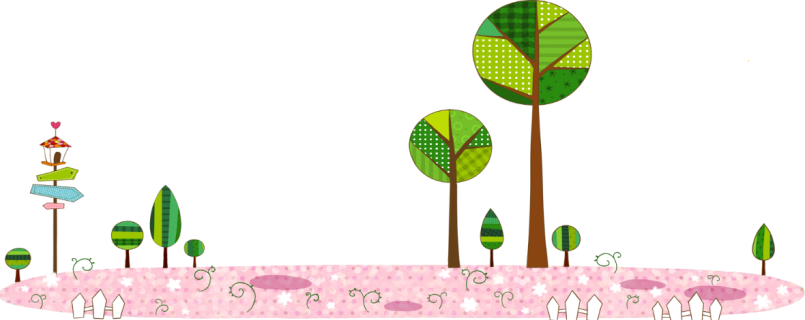 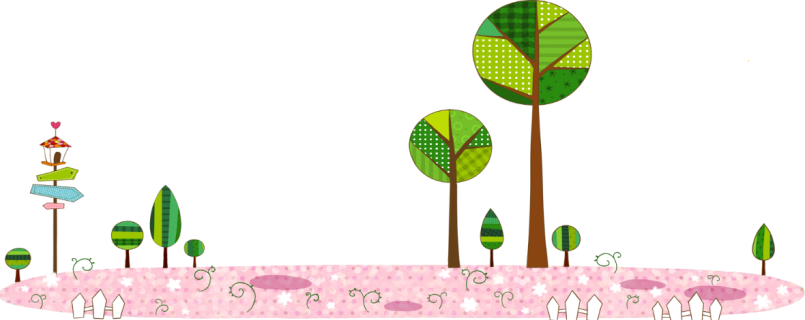 13. Viết 4 - 5 câu kể về một việc em thích làm trong ngày nghỉ.
G:
- Em thích làm việc gì? (đọc sách, xem phim, vẽ tranh, đến chơi nhà người thân,... )
- Em làm việc đó cùng với ai? Em làm việc đó như thế nào?
- Em cảm thấy thế nào khi làm việc đó?
TIÊU CHÍ NHẬN XÉT
 Nêu được việc em thích làm trong ngày nghỉ, làm việc đó cùng ai?  
 Kể được các bước khi làm công việc đó
- Suy nghĩ của mình khi làm việc đó
- Diễn đạt rõ ý, trôi chảy, đúng nội dung
13. Viết 4 - 5 câu kể về một việc em thích làm trong ngày nghỉ.
Sáng chủ nhật tuần trước, em thức dậy lúc 7 giờ sáng. Em vệ sinh cá nhân và ăn sáng. Sau khi ăn sáng, em thu dọn phòng của mình, dọn dẹp một cách sạch sẽ và gọn gàng. Em quét nhà, lau nhà giúp mẹ. Sau đó, em xuống bếp cùng phụ giúp mẹ nấu cơm. Em giúp mẹ nhặt và rửa rau muống. Mẹ khen em chăm chỉ. Em rất vui vì đã biết làm việc nhà giúp đỡ bố mẹ.
G:
- Em thích làm việc gì? (ví dụ: đọc sách, xem phim, vẽ tranh, đi chơi nhà người thân,... )
- Em làm việc đó cùng với ai? Em làm việc đó như thế nào?
- Em cảm thấy thế nào khi làm việc đó?
Những ngày nghỉ là khoảng thời gian mọi người trong gia đình quây quần bên nhau. Vào cuối tuần, gia đình em cùng nhau đi cắm trại. Đến điểm cắm trại, em cùng bố dựng lều trên thảm cỏ xanh mượt mà. Dựng lều xong, cả nhà em chuẩn bị bếp để nướng thịt và rau củ quả. Chỉ một lát sau, các món ăn đã chín, mùi hương thơm phức thoang thoảng trong không gian. Gia đình em vừa ăn vừa trò chuyện rất rôm rả, tiếng cười vang lên thích thú. Em rất vui khi đã có những giây phút tuyệt vời bên gia đình.
YÊU CẦN CẦN ĐẠT

Viết được đoạn văn kể lại một việc em thích làm trong ngày nghỉ dựa vào gợi ý
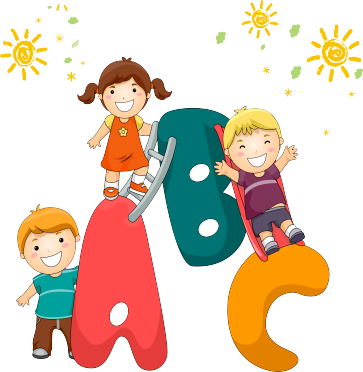 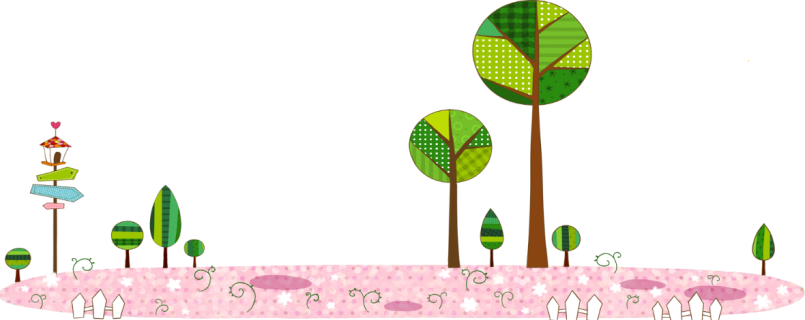 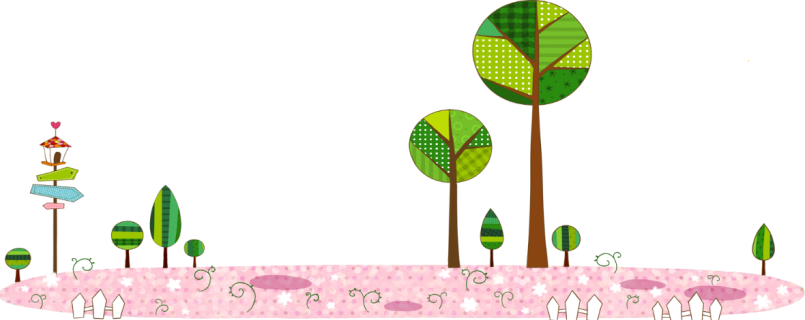 VẬN DỤNG
Đọc lại đọc văn cho người thân nghe
Bài sau: Chủ đề giao tiếp và kết nối - bài Những cách chào độc đáo.
G:
- Em thích làm việc gì? (ví dụ: đọc sách, xem phim, vẽ tranh, đi chơi nhà người thân,... )
- Em làm việc đó cùng với ai? Em làm việc đó như thế nào?
- Em cảm thấy thế nào khi làm việc đó?